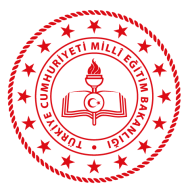 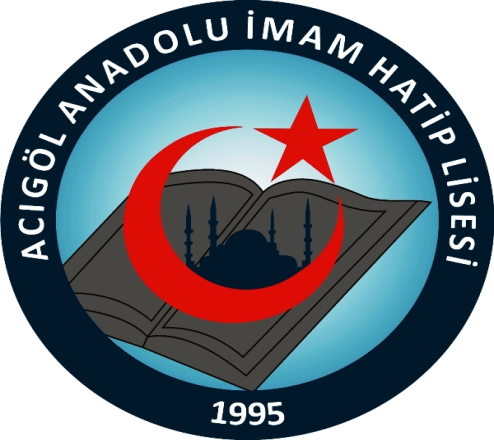 HEDEF YKS2024
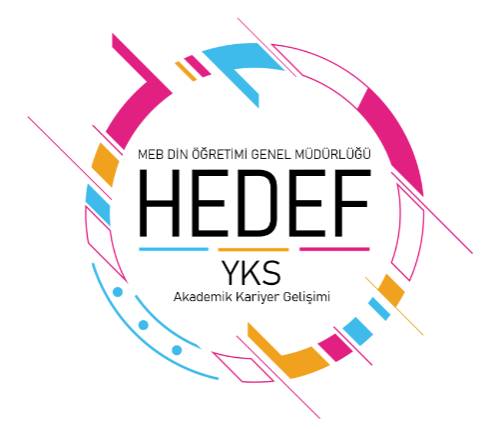 HEDEF YKS
Üniversiteye Doğru Hedef YKS Projesi, öğrencilerin akademik başarılarını artırmaya ve yükseköğretim kurumları sınavına hazırlık sürecini desteklemeye yönelik bir çalışmadır.
Projenin hedef kitlesi Anadolu imam hatip liselerinde öğrenim görmekte olan 11 ve 12. sınıf öğrencilerinden oluşmaktadır.
Projeye,  81 ilden 1654 Anadolu imam hatip lisesi dâhil edilmiştir. 
Proje, Din Öğretimi Genel Müdürlüğü tarafından aylık olarak hazırlanan  “eylem planları” çerçevesinde yürütülecektir.
Akademik Takip Komisyonu tarafından eylem planları çerçevesinde okulun üniversiteye hazırlık programı hazırlanır
Okulun üniversiteye hazırlık programının yürütülmesinden Akademik Takip Komisyonu öncelikle görevli olmakla birlikte komisyonda görev almayan idareci ve öğretmenlerin çalışmalara katılmaları ve görev üstlenmeleri esastır
Eylem Planları
Eylem planları, üniversiteye hazırlık süreci kapsamında okullarda gerçekleştirilen çalışmaların planlı bir biçimde yürütülmesini sağlamak amacıyla hazırlanmıştır.
Eylem planları, Akademik Takip Komisyonunun çalışmalarının çerçevesini oluşturmaktadır.
Akademik Takip Komisyonu tarafından eylem planları doğrultusunda okulun üniversiteye hazırlık programı hazırlanır.
Eylem planlarının izlemesi KTS Hedef YKS  Modülü üzerinden, okul Hedef YKS koordinatörü tarafından  takip edilir, okul idaresiyle birlikte koordine edilir.
Okul Koordinatörü(çalışmaları yürüten kişi)
Akademik Takip Komisyonu 
(Her zümreden en az bir öğretmenden oluşur.)
Üniversiteye hazırlık çalışmaları için okulda fiziki ortam oluşturur.
EBA Akademik Destek Sistemi ve http://yardimcikaynaklar.meb.gov.tr‘de bulunan materyalleri öğretmen ve öğrencilere tanıtır, kullanımını yaygınlaştırır
Üniversiteye giriş sistemi ve Yükseköğretim Kurumları Sınavı konusunda öğrencileri bilgilendirir.
Başarı örneklerinin öğrencilerle buluşturulmasını sağlar, öğrencilere yönelik gezi, piknik vb. motivasyonçalışmaları yapar.
YÖK Atlas’ı öğrencilere tanıtır.
HEDEF YKS 2024 KAPSAMINDA OKULUMUZDA YÜRÜTÜLECEK FAALİYETLER:
DENEME SINAVLARI
SEMİNER ÇALIŞMALARI
VELİ BİLGİLENDİRMELERİ
KOÇLUK ÇALIŞMALARI
AKADEMİK DESTEK ORTAMLARI
EBA AKADEMİK DESTEK PROGRAMININ TANITILMASI
MOTİVASYON ÇALIŞMALARI
BAKANLIK SORU HAVUZLARI
http://dogm.eba.gov.tr/panel/SoruHavuz.aspx
http://ogmmateryal.eba.gov.tr/panel/SoruDers.htm
http://odsgm.meb.gov.tr/kurslar/Default.aspx
https://www.eba.gov.tr/akademik-destek
http://yardimcikaynaklar.meb.gov.tr/#/
https://ods.eba.gov.tr/giris